SED versus SVC
Prof. Dr. Cesar da Costa 
E-mail: ccosta@ifsp.edu.br
Site: www.professorcesarcosta.com.br
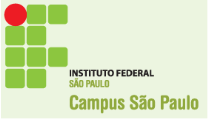 Sistemas a Eventos Discretos (SED) versus Sistema de Variáveis Continuas (SVC)
INTRODUÇÃO
Alguns sistemas exigem sua otimização e automação, devido a sua complexidade e custo: 

Sistemas de Manufatura; 
Robótica; 
Supervisão de Trafego; 
Logística; 
Sistemas Operacionais; 
Sistemas de Comunicação;
Sistemas embarcados.
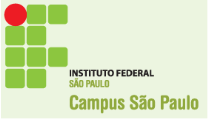 Sistemas a Eventos Discretos (SED)
Estes sistemas recebem estímulos do ambiente (eventos): início e o termino de uma tarefa, leitura de um sensor, etc.;


Estes eventos são discretos no tempo, o que caracteriza os Sistemas a Eventos Discretos; 


Não é possível resolvê-los pela teoria clássica de controle.
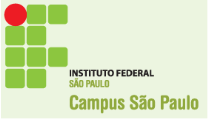 Sistemas a Eventos Discretos (SED)
São sistemas dinâmicos, que evoluem de acordo com a  ocorrência abrupta de eventos  físicos, em intervalos de tempo, em geral, irregulares e desconhecidos.
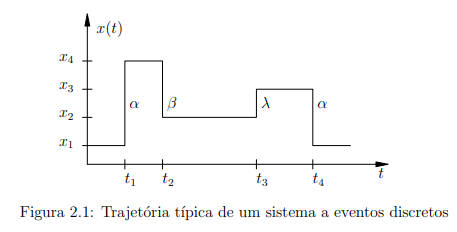 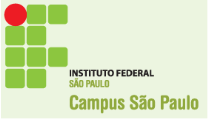 Sistemas a Eventos Discretos (SED)
Exemplos de Sistemas a Eventos Discretos
I. Sistemas de Filas
II. Sistemas de Computação
III. Sistemas de Comunicação
IV. Sistemas de Manufatura
V. Sistemas de Trafego
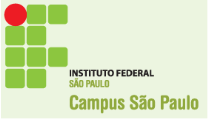 Sistemas de Variáveis Continuas (SVC)
No controle SVC as teorias de Controle Robusto e Controle Moderno são amplamente aplicadas.
Os sistema de variáveis contínuas são tratados pela Teoria de Controle clássica, equações diferencias, transformada de Laplace, etc.
No controle SCV, o objeto geralmente corresponde a igualar o valor de uma certa variável física (variável de controle) a um valor de referencia (set point).
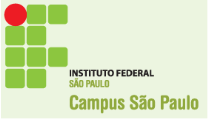 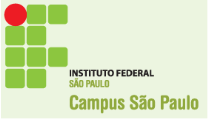 Sistemas de Variáveis Continuas (SVC)
Os sistemas a eventos discretos, entendidos segundo a figura 2.1 anterior, contrastam com os sistemas dinâmicos a variáveis contínuas (SVC) descritos por equações diferenciais .
É instrutivo  comparar a trajetória típica de um SED, apresentada na figura 2.1, com a de um sistema dinâmico de variáveis contínuas (SVC), apresentada na figura 2.2 a seguir.
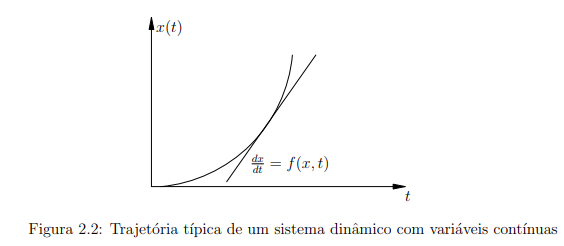 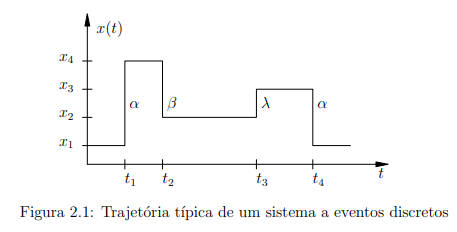 Conceitos Fundamentais
O Controle pode ser definido como a “aplicação de uma ação pré-planejada para que aquilo que se considera como objeto de controle atinja certos objetivos”.
Igualar a variável de controle ao Set Point.
SVC
Executar as operações 
Conforme um procedimento 
Pré- definido.
SED
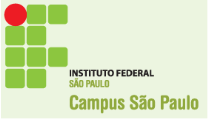 Sistema de Controle SVC
Setpoint
Objeto de
controle
Controlador
Atuador
Sensor
Sinais de realimentação
Variáveis controladas
Função de Transferência;
Equação Diferencial;
Etc.
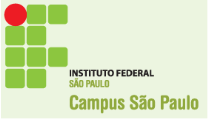 Sistema de Controle SED
Comandos da Tarefa
Objeto de
controle
Controlador
Atuador
Sensor
Estados
Variáveis controladas
Algoritmo de Controle;
Tarefas Pré-programadas;
Redes de Petri.
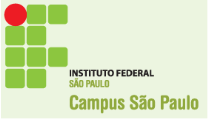 Quadro Comparativo entre Sistema de Controle SVC e SED
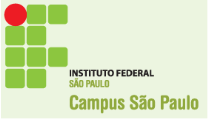 Diagrama Conceitual Básico de um Sistema de Controle SED
CLP
Supervisório
Dispositivo de 
Comando
Dispositivo 
Atuador
Objeto de
Controle
Operador/
Usuário
Dispositivo de 
Realização do
controle
Dispositivo 
Sensor
Dispositivo de 
Monitoração
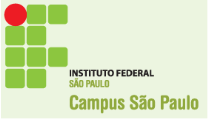 Dispositivos utilizados em Sistema de Controle SED
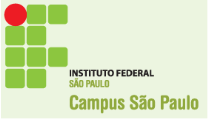 Exercício 1
Seja a planta de engarrafamento de cervejas (Figura 3.1), composta de um atuador pneumático, uma esteira, uma bomba de cerveja, um tampador, e um robô; desenvolver um fluxograma funcional (uma lógica de controle) a ser implementada em um controlador lógico (CLP), de modo a permitir `a esteira operar uma, duas, três ou quatro garrafas em paralelo; garantindo que o comportamento do sistema controlado obedeça a especificação de funcionamento do sistema, de forma a evitar os problemas que podem ocorrer na operação de múltiplas garrafas em paralelo, restringindo o sistema somente o necessário, e garantindo uma produção continuada de cervejas.
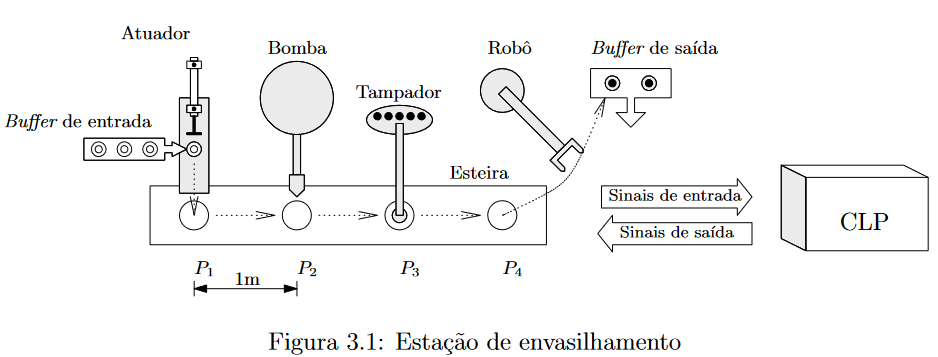 Exercício 1
Descrição do Processo
1. O atuador avança, depositando uma garrafa vazia em P1;
2. A esteira avança 1 metro;
3. A bomba enche a garrafa de cerveja;
4. A esteira avança 1 metro;
5. A garrafa é tampada;
6. A esteira avança 1 metro;
7. O robô retira a garrafa da esteira.
Exercício 1
Atenção:
O programa deve ser tal que o sistema em malha fechada obedeça `as seguintes restrições de coordenação:

1. Não operar o atuador, a bomba, o tampador ou o robô enquanto a esteira estiver
avançando;
2. Não sobrepor garrafas em P1;
3. Não avançar a esteira sem que as garrafas em P2, P3 e P4 tenham sido enchidas,
tampadas ou retiradas, respectivamente;
4. Não encher, tampar ou acionar o robô sem garrafas nas posições P2, P3 e P4, respec-
tivamente;
5. Não encher ou tampar duas vezes a mesma garrafa;
6. Não avançar a esteira `a toa, ou seja, sem garrafa em alguma das posições.
Referência
Conclusões
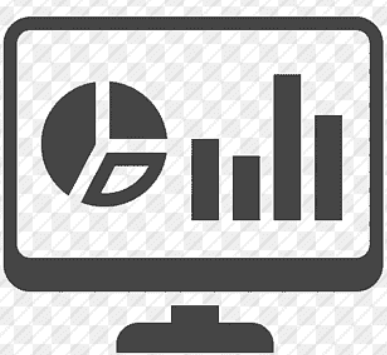 Miyagi, Paulo Eigi. Controle programável: Fundamentos do
Controle de Sistemas a Eventos Discretos. 1.a Edição, São 
Paulo: Blücher, 1996.
http://www.pb.utfpr.edu.br/mt/pdfs/Doutorado/ControleSuperv/apostila.pdf
http://professorcesarcosta.com.br/disciplinas/cosed
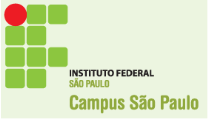